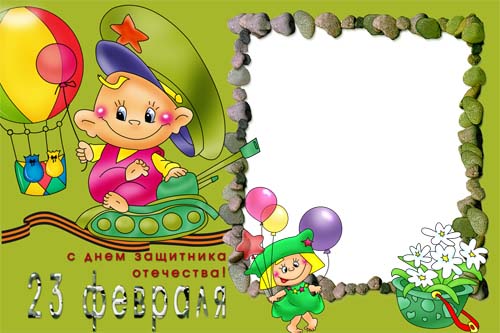 21. 02.21
МКУК «Детская библиотека» 
Старощербиновского сельского поселения Щербиновского района
Мы
 богатыри
Познавательно – игровая 
программа
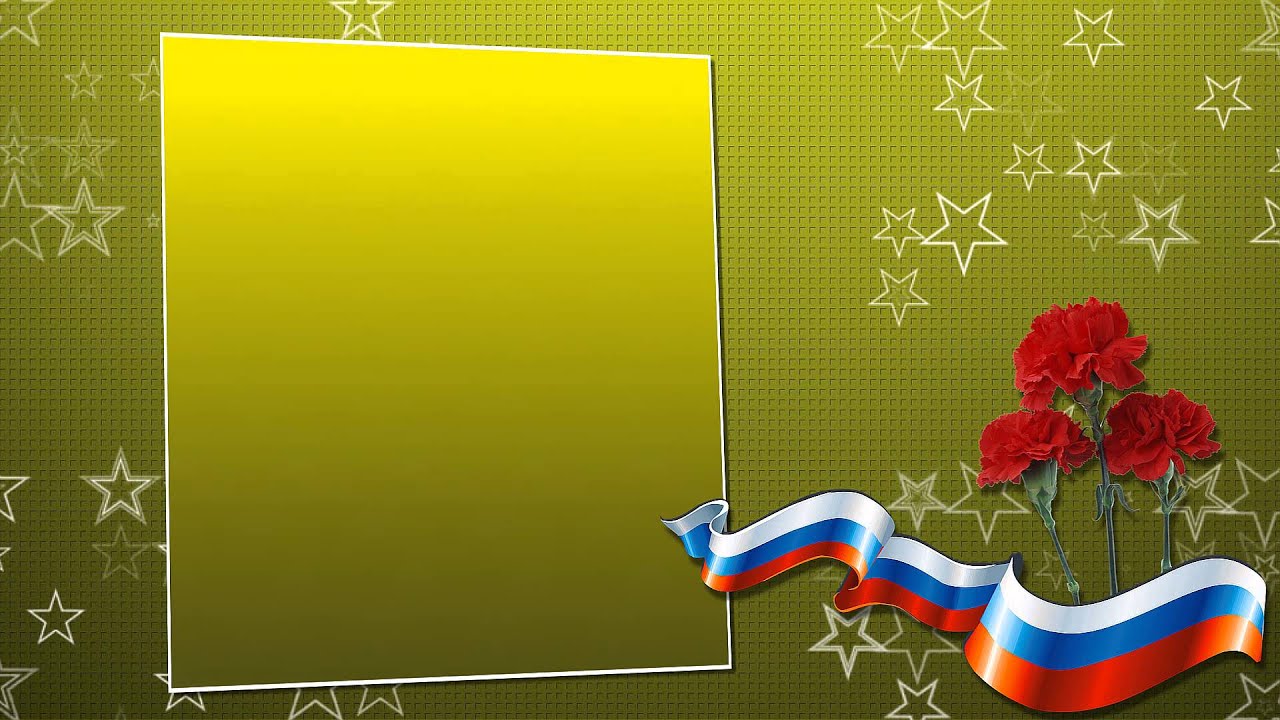 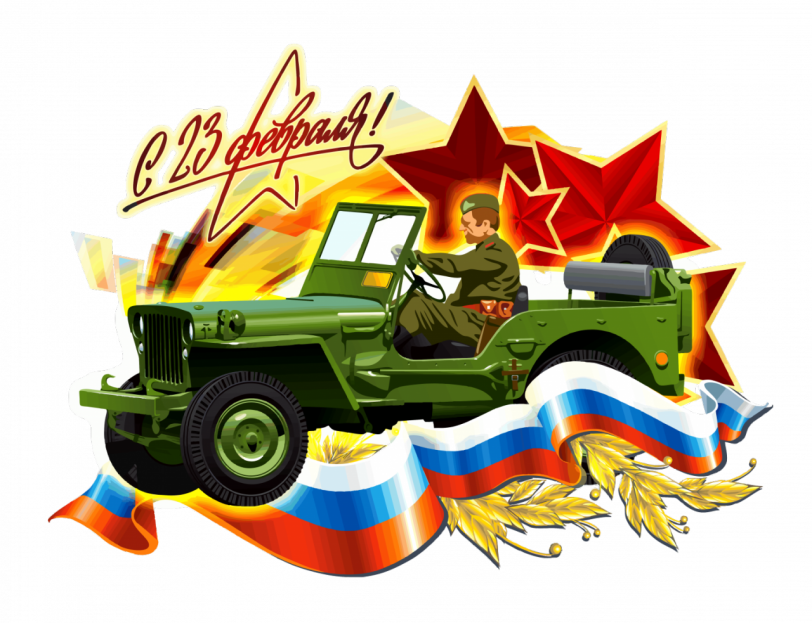 23 февраля!
Российский воин бережет
Родной страны покой и славу!
Он на посту – и наш народ 
Гордится Армией по праву.

Спокойно дети пусть растут
В Российской солнечной Отчизне,
Он охраняет мирный труд,
Прекрасный труд во имя жизни
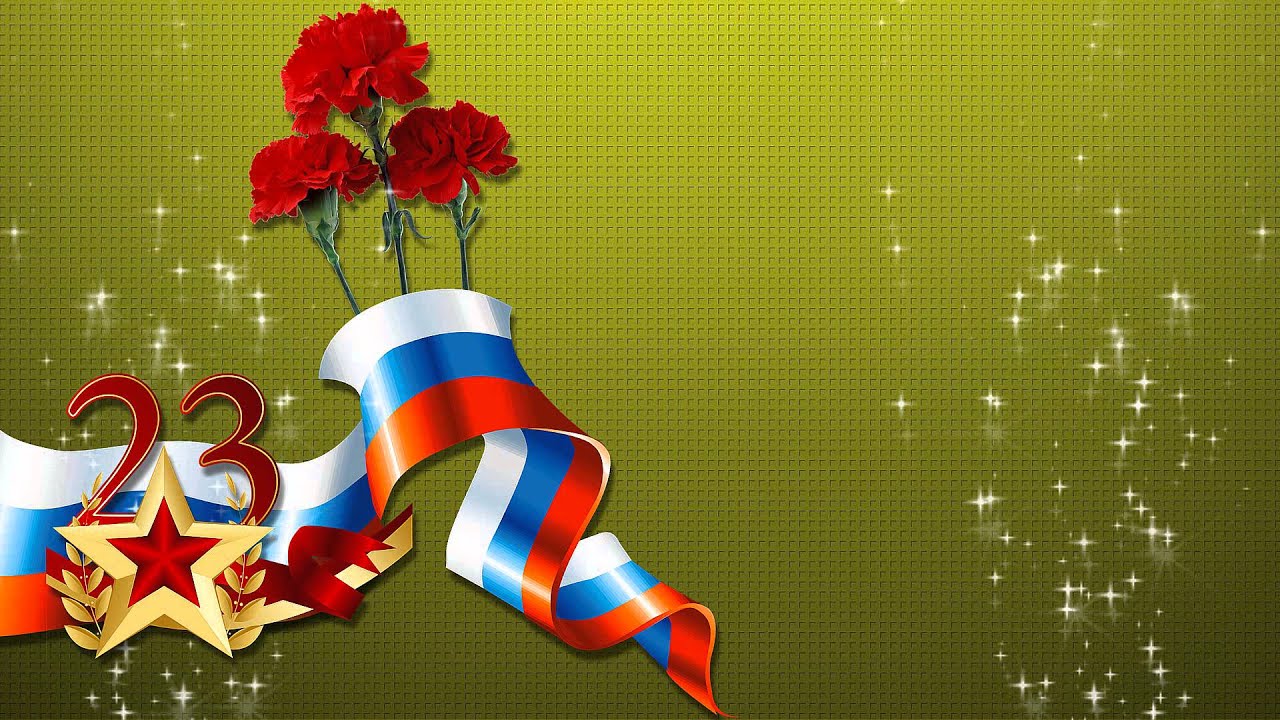 История праздника
23 февраля в нашей стране
 отмечается День защитника
 Отечества. 
У этого праздника 
было несколько названий:
      - День Советской Армии;

       - День рождения Красной  Армии;

          - День рождения вооруженных сил и военно – морского флота.
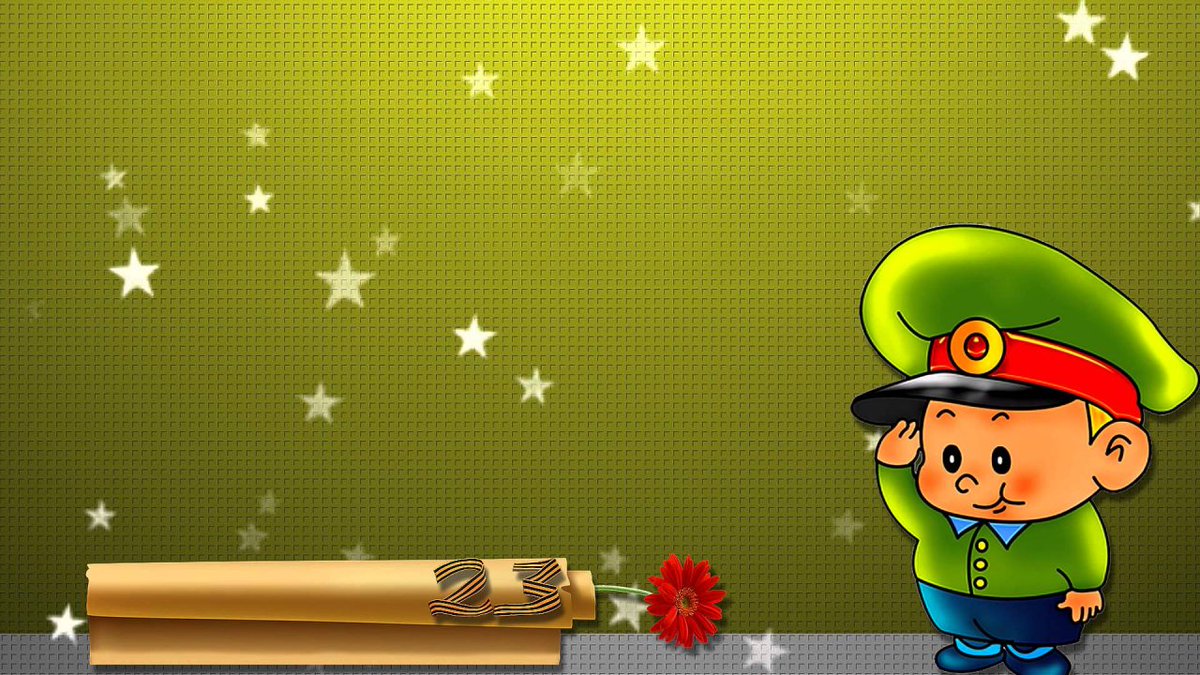 Почему же именно 23 февраля считается 
Днём  защитника Отечества, 
а не любая другая дата?
Первые победы Красной гвардии 23 февраля 1918 года стали
 «Днем рождения Красной Армии»
23 февраля – это праздник доблести, 
мужества, чести и любви к Родине. 
В этот день принято поздравлять 
мужчин всех профессий и возрастов, 
в том числе самых юных, которым
 только предстоит когда – то встать на
 защитные рубежи.
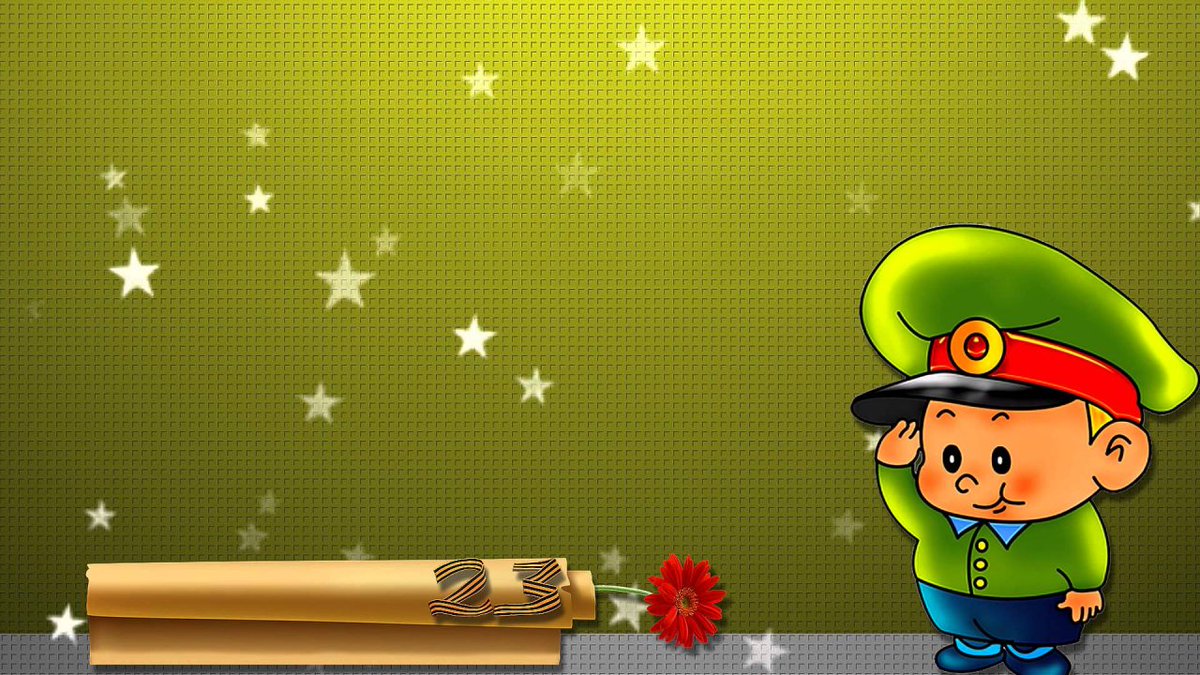 Первые защитники земли русской -
богатыри: 
Илья Муромец, Добрыня Никитич, Алёша Попович. 
Именно они  охраняли рубежи земли русской от многочисленных врагов. В те далёкие времена прославились они силушкой богатырской и большой любовью к своему Отечеству.
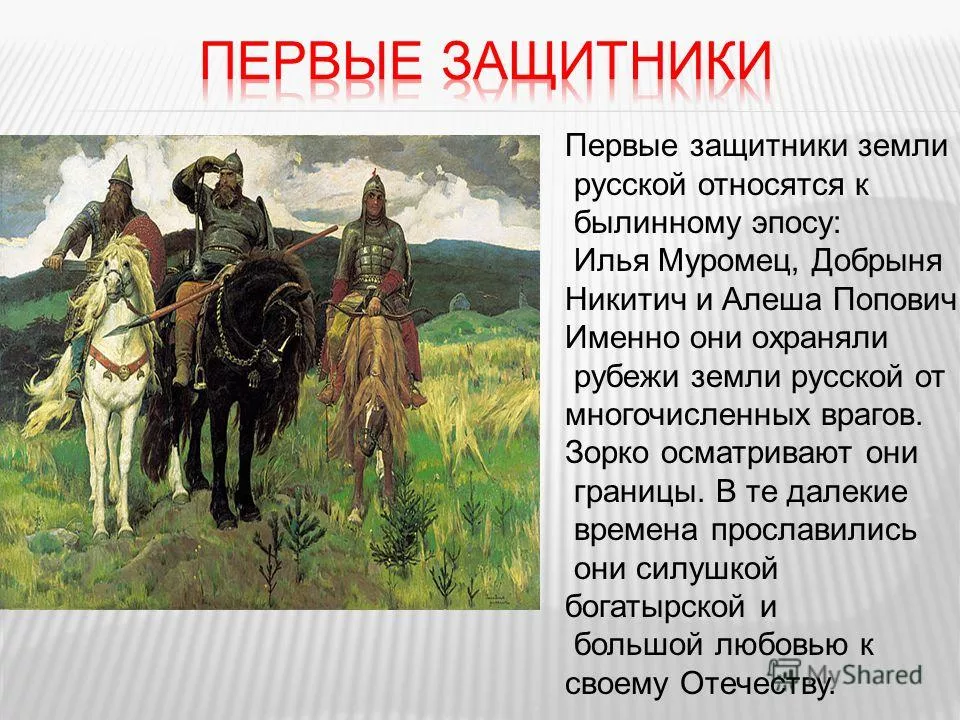 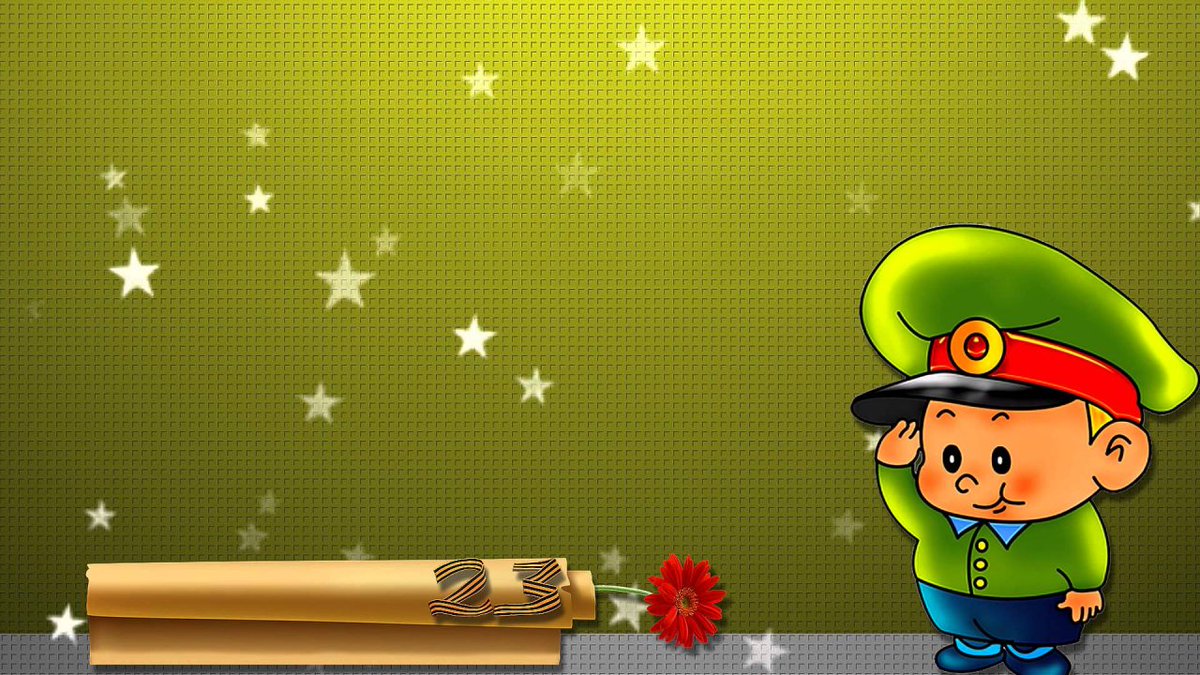 Что нужно солдату?
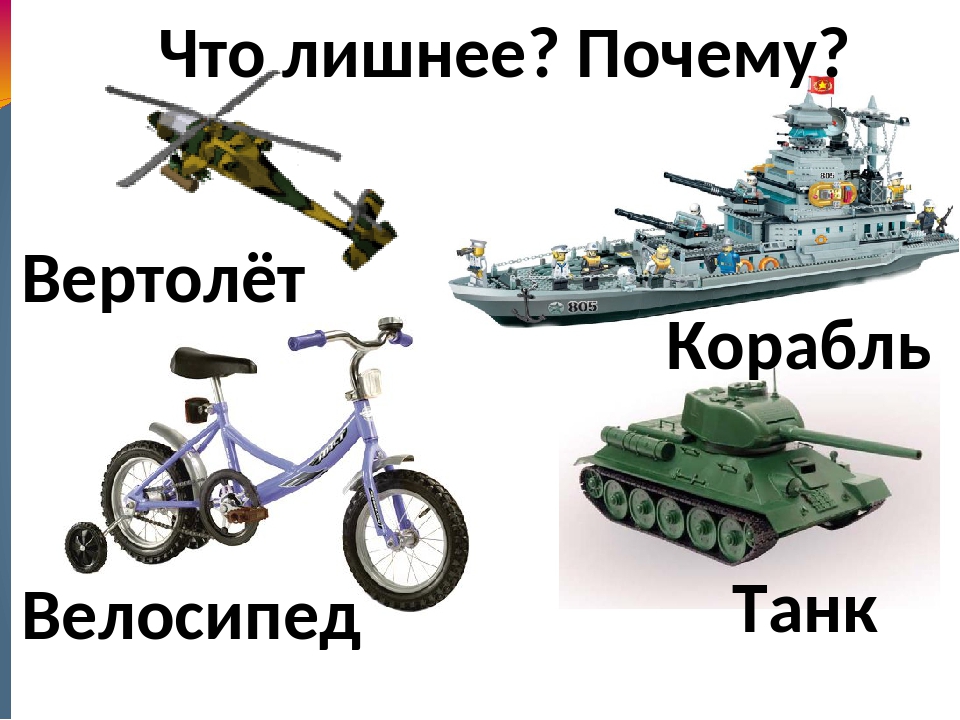 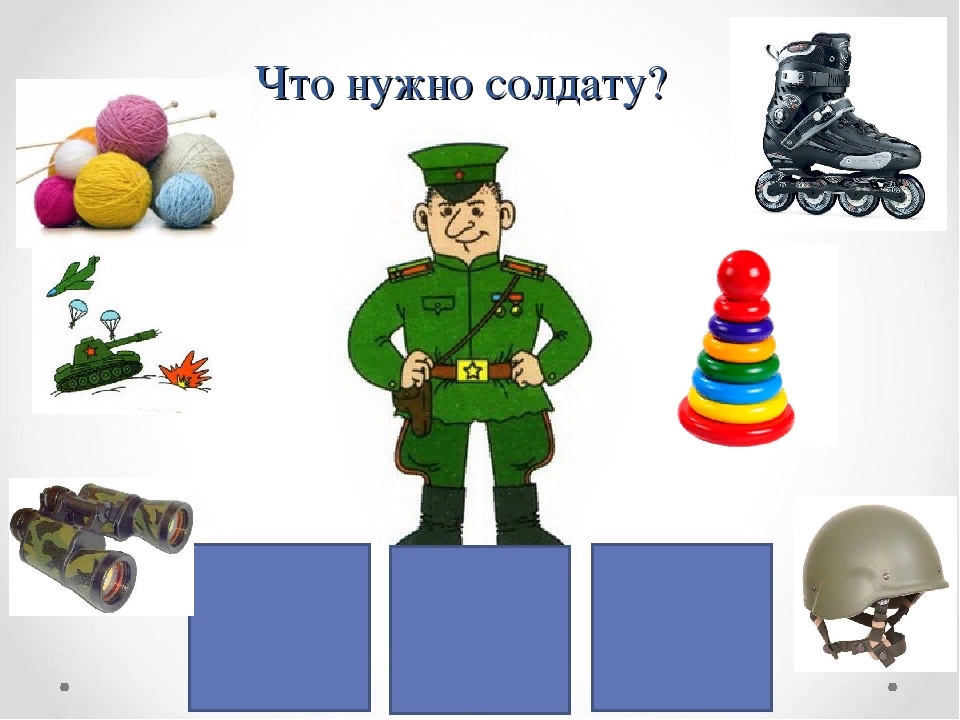 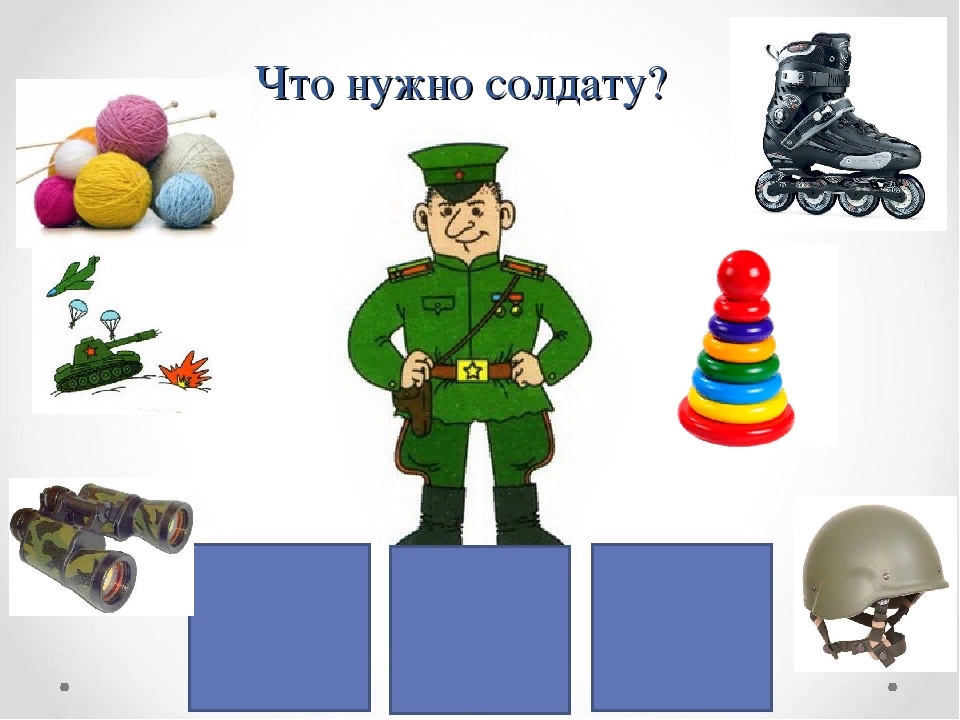 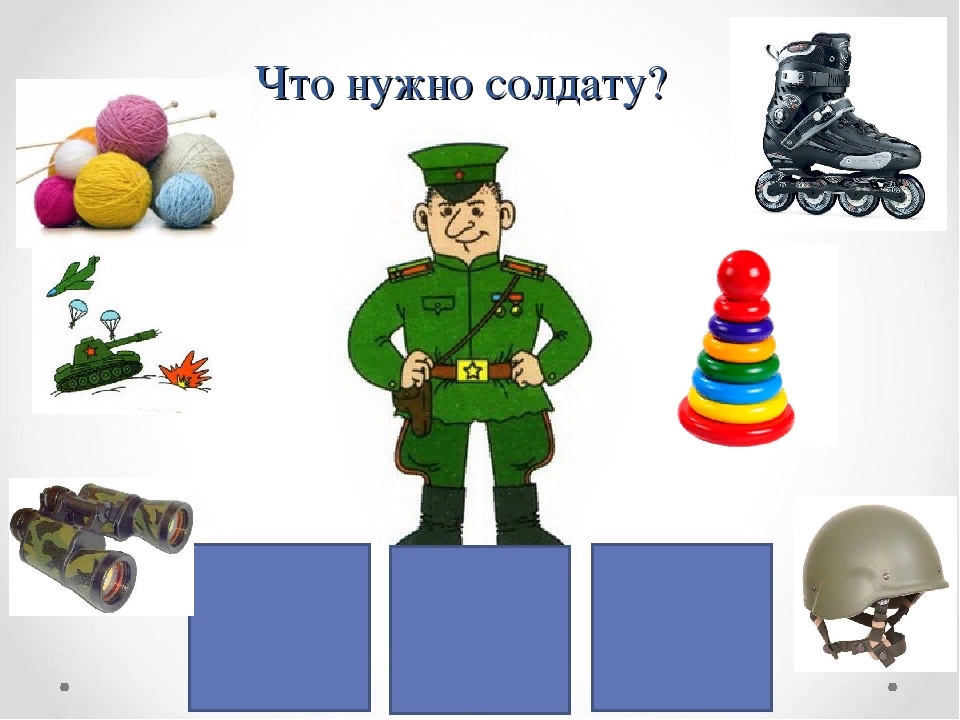 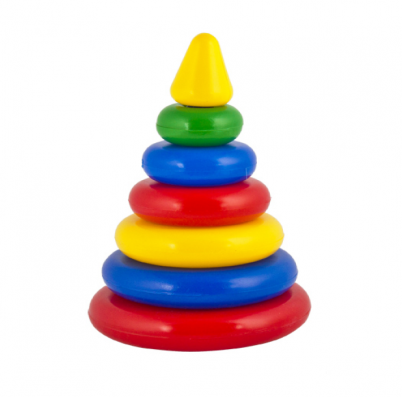 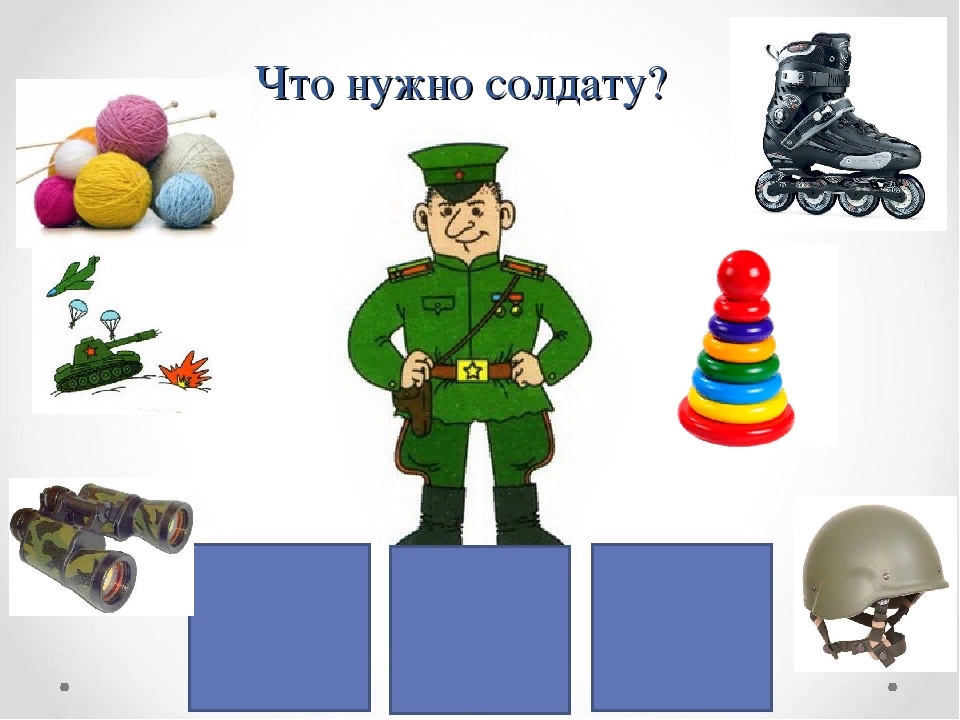 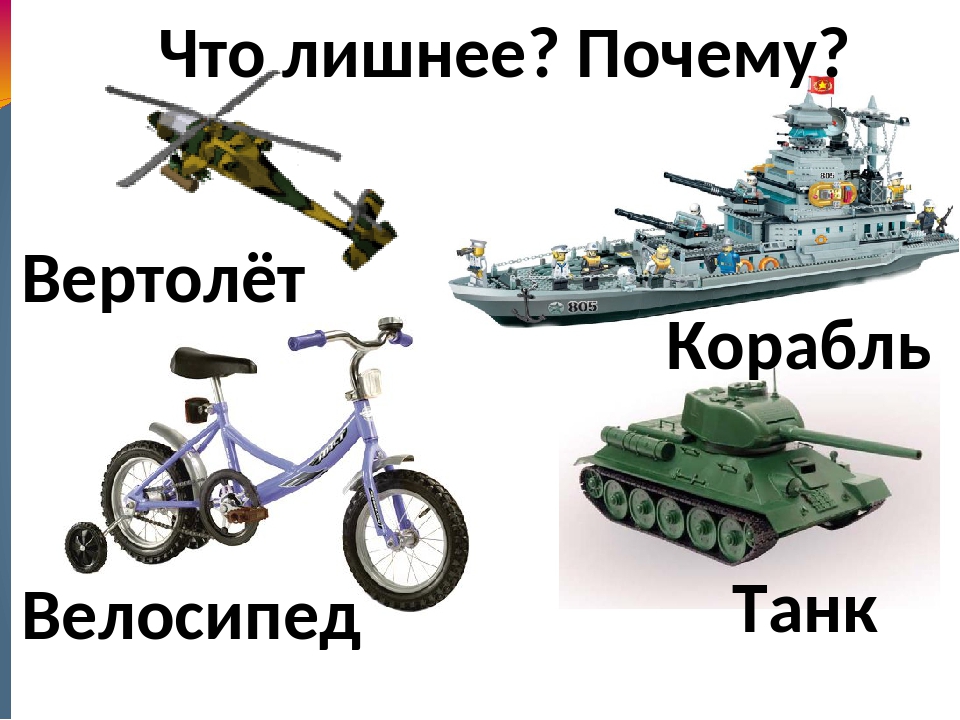 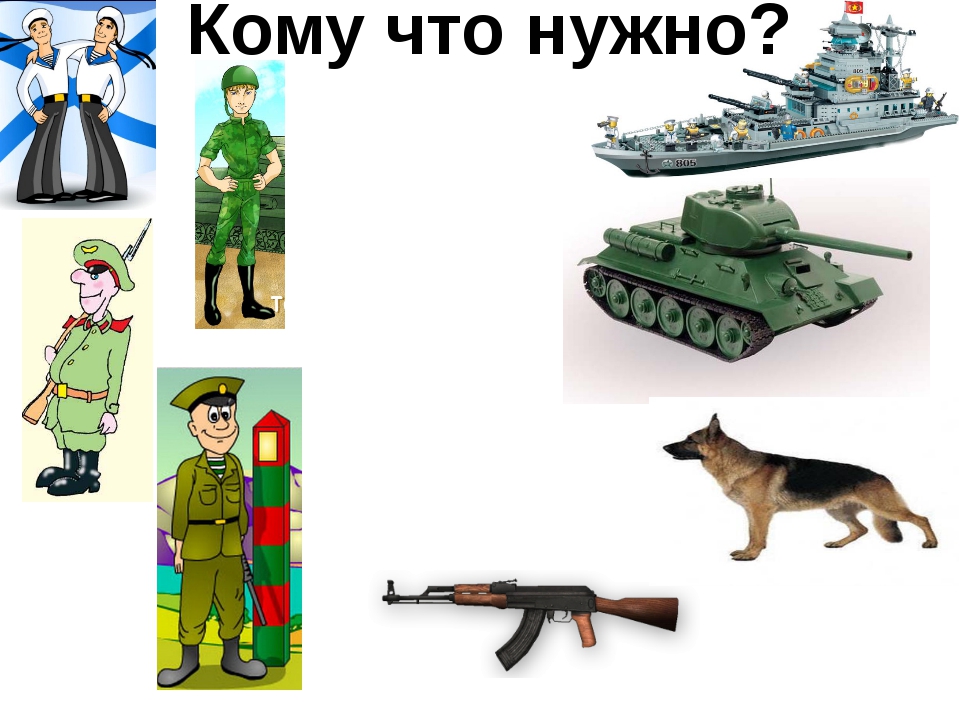 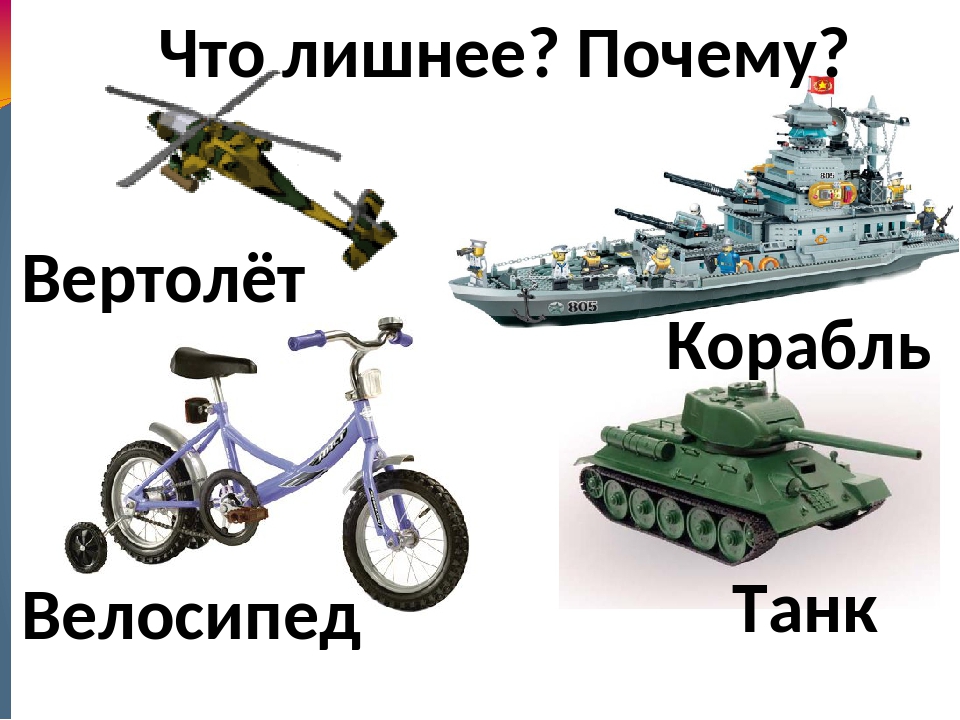 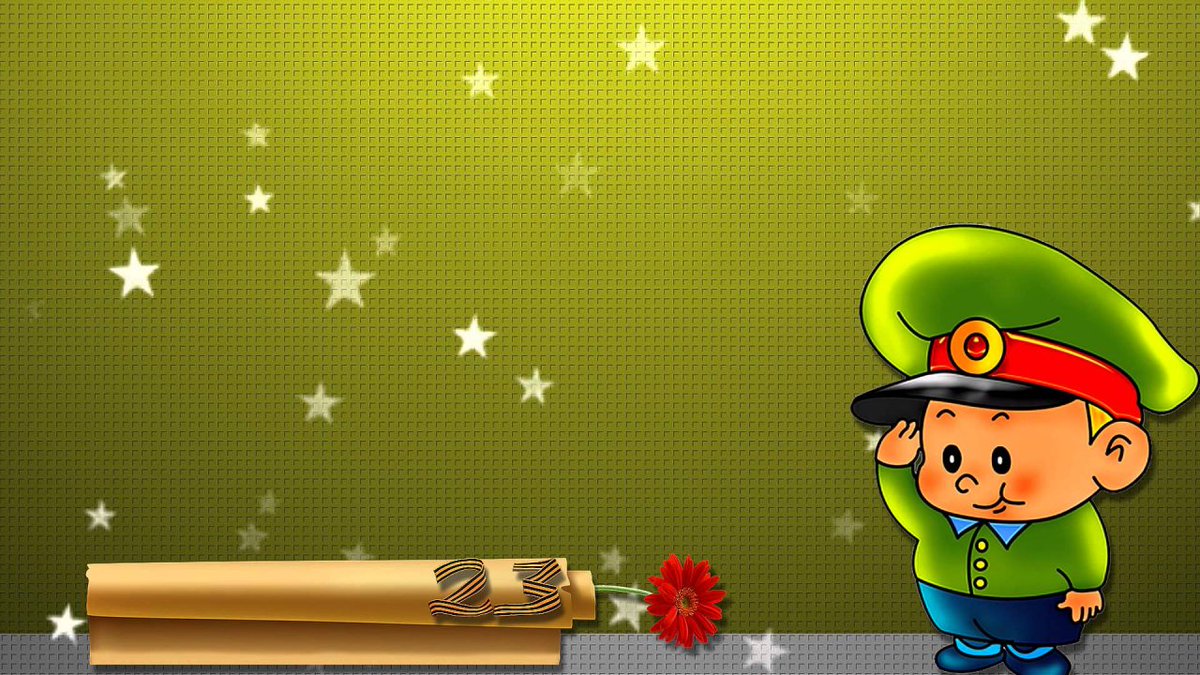 Физ. минутка «Солдатик»
Если ты солдатик бравый,
Помаши рукой нам правой.
Если ты солдатик – смелый,
Помаши рукой нам левой.
Если ты солдатик – стойкий, 
На одной ноге  постой – ка!
Если ты солдатик – стойкий,
На другой ноге постой – ка.
А теперь, солдатик бравый, 
Маршируем до заставы.
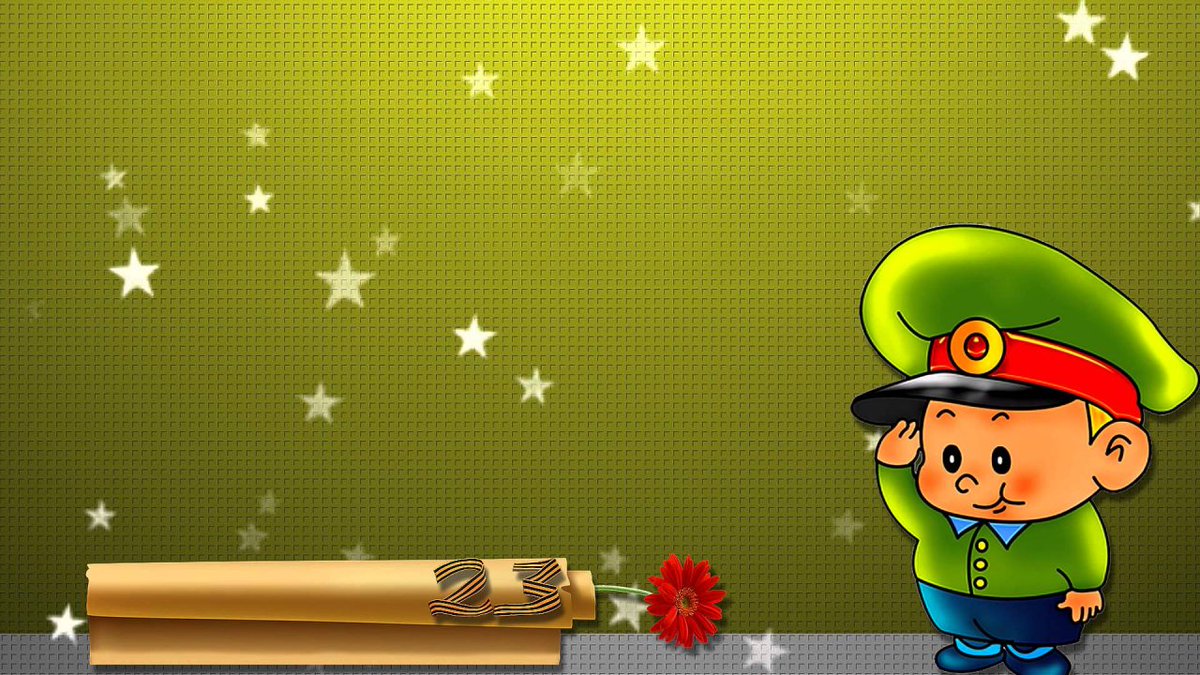 Загадки на военную тематику
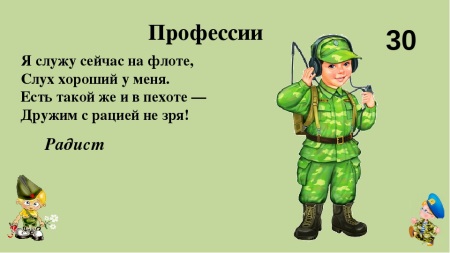 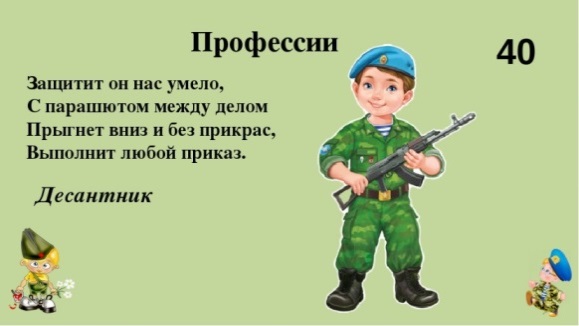 Защитит он нас умело.
С парашютом между делом
Прыгнет вниз и без прикрас,
Выполнит любой приказ.
Я служу сейчас на флоте,
Слух хороший у меня.
Есть такой же и в пехоте –
Дружим с рацией не зря!
Десантник
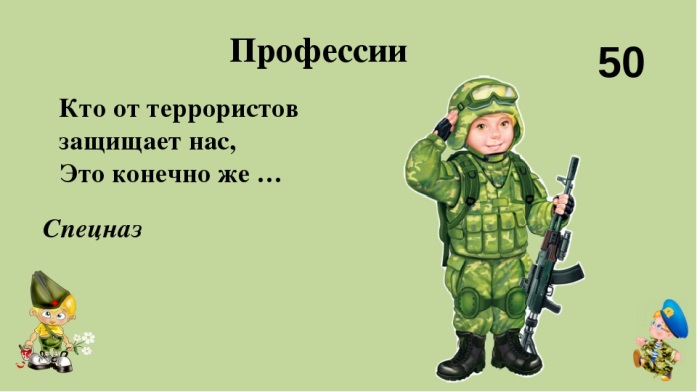 Радист
Кто от террористов
Защищает нас. 
Это конечно же…
Морское дело изучает,
Когда-то станет моряком.
Хоть он пока еще подросток,
Но с кораблем давно знаком.
Спецназ
Самолёт парит, как птица,
Там – воздушная граница.
На посту и днем, и ночью
Наш солдат -  военный…
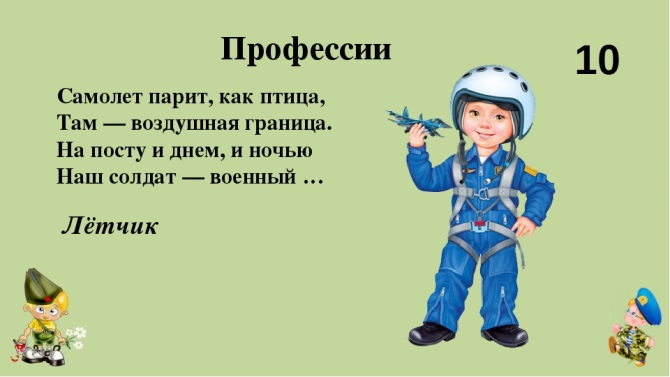 Юнга
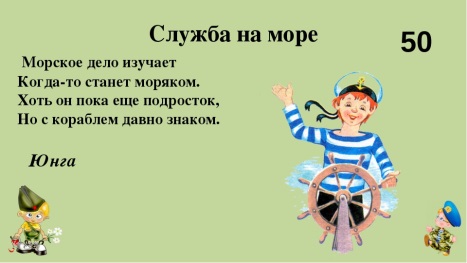 Летчик
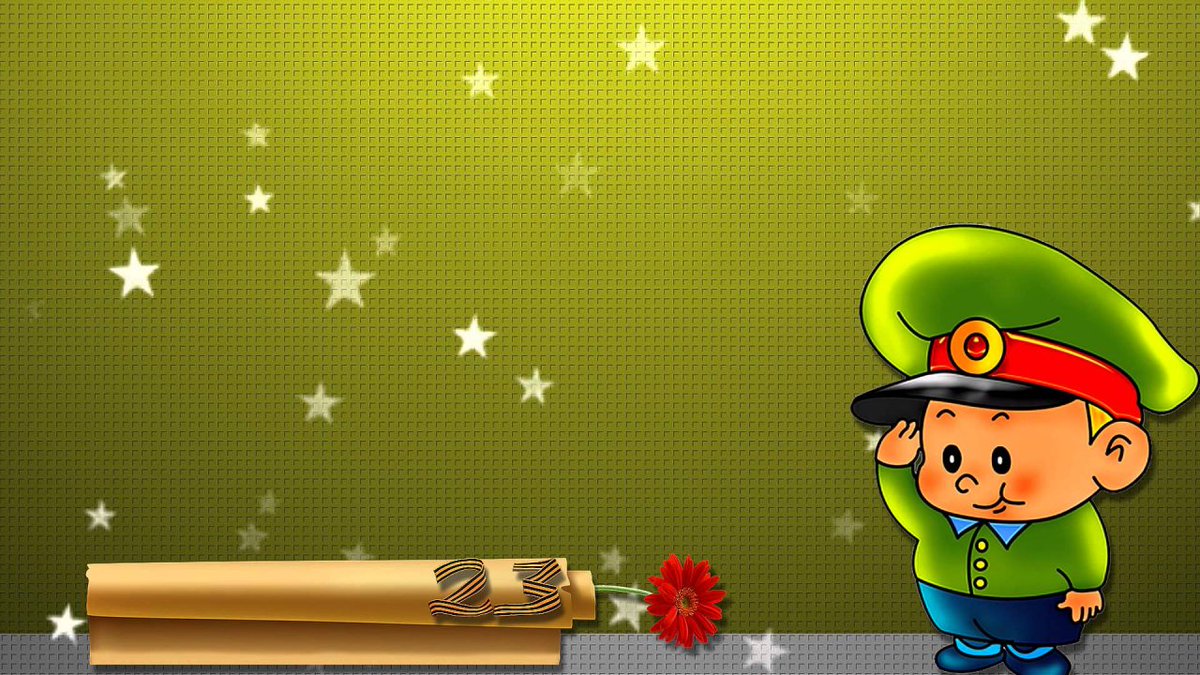 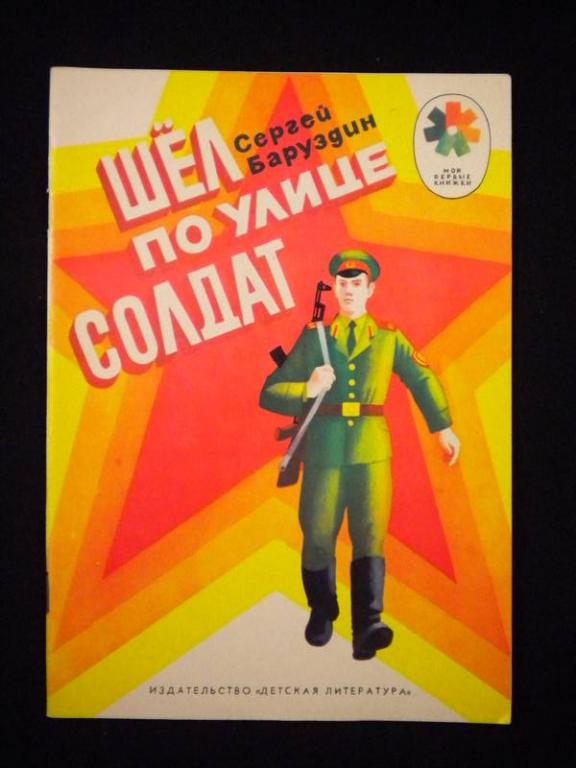 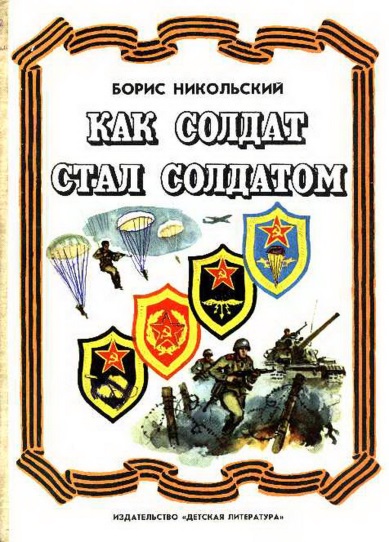 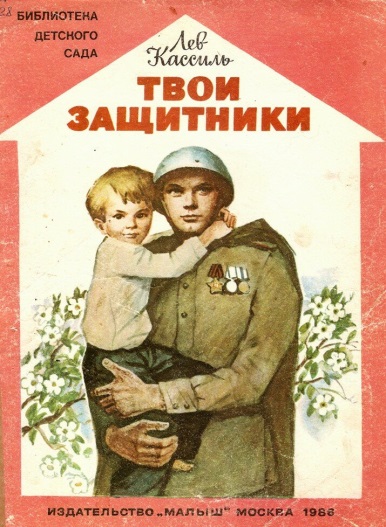 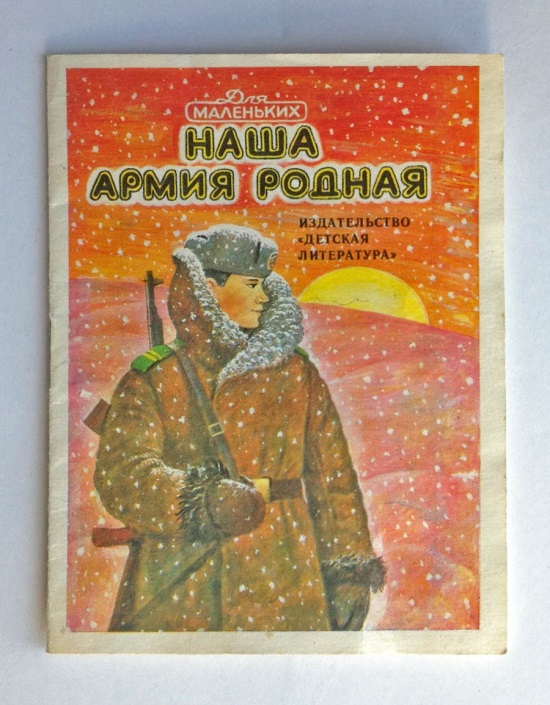 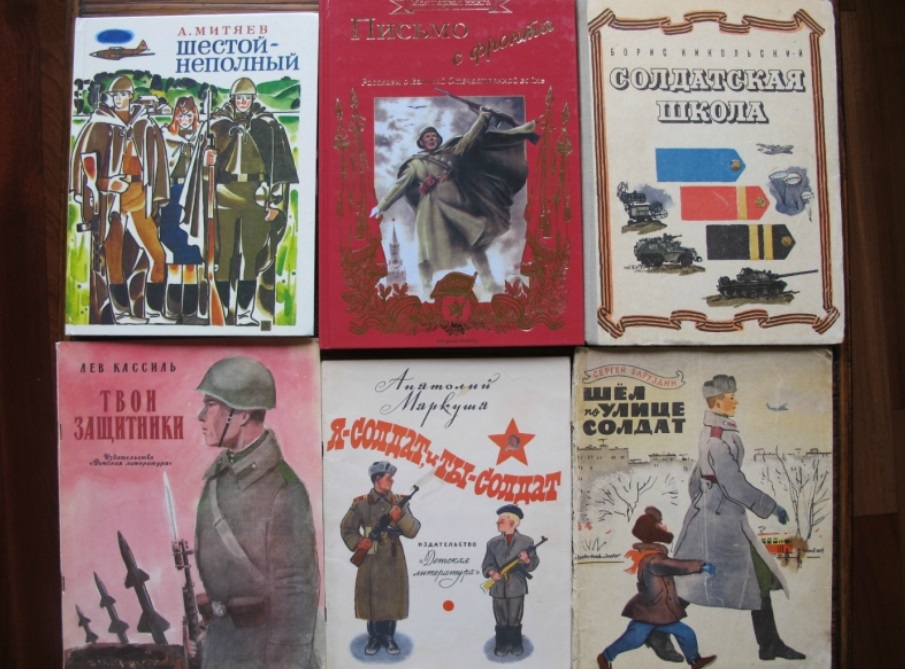 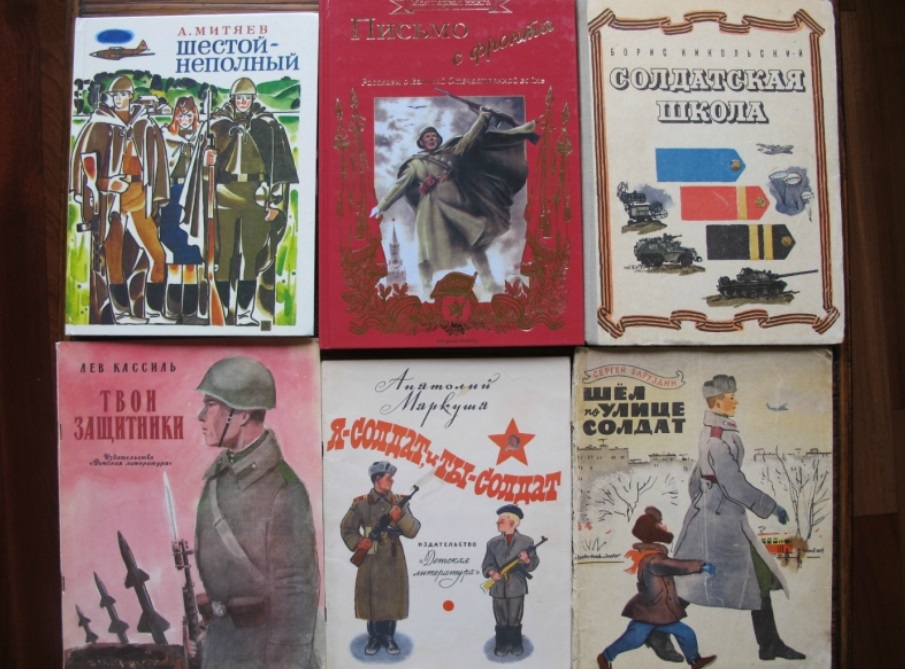 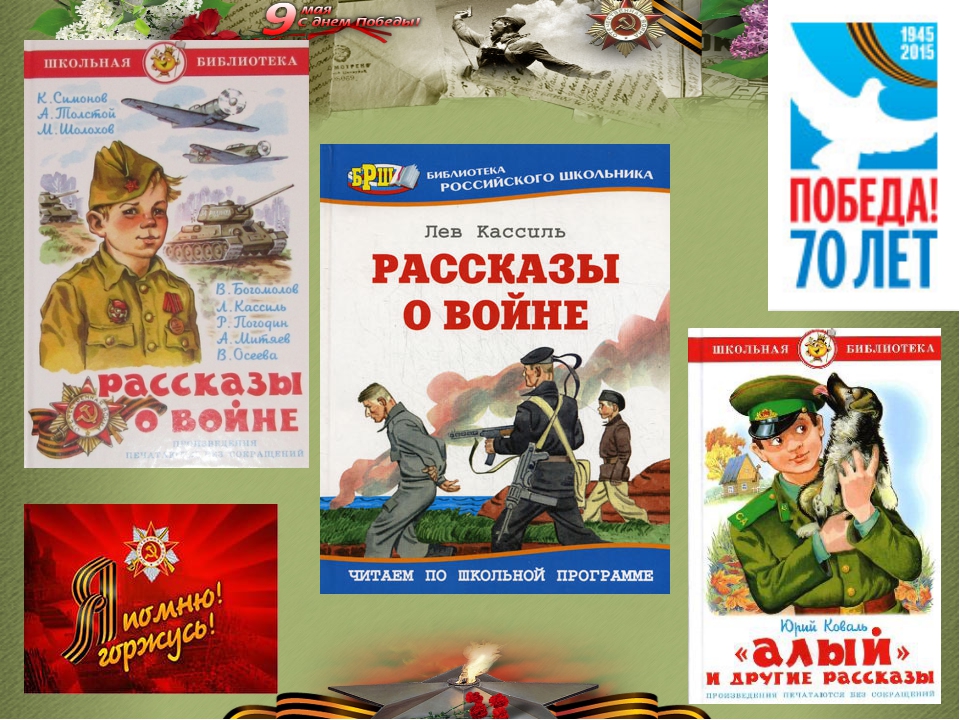 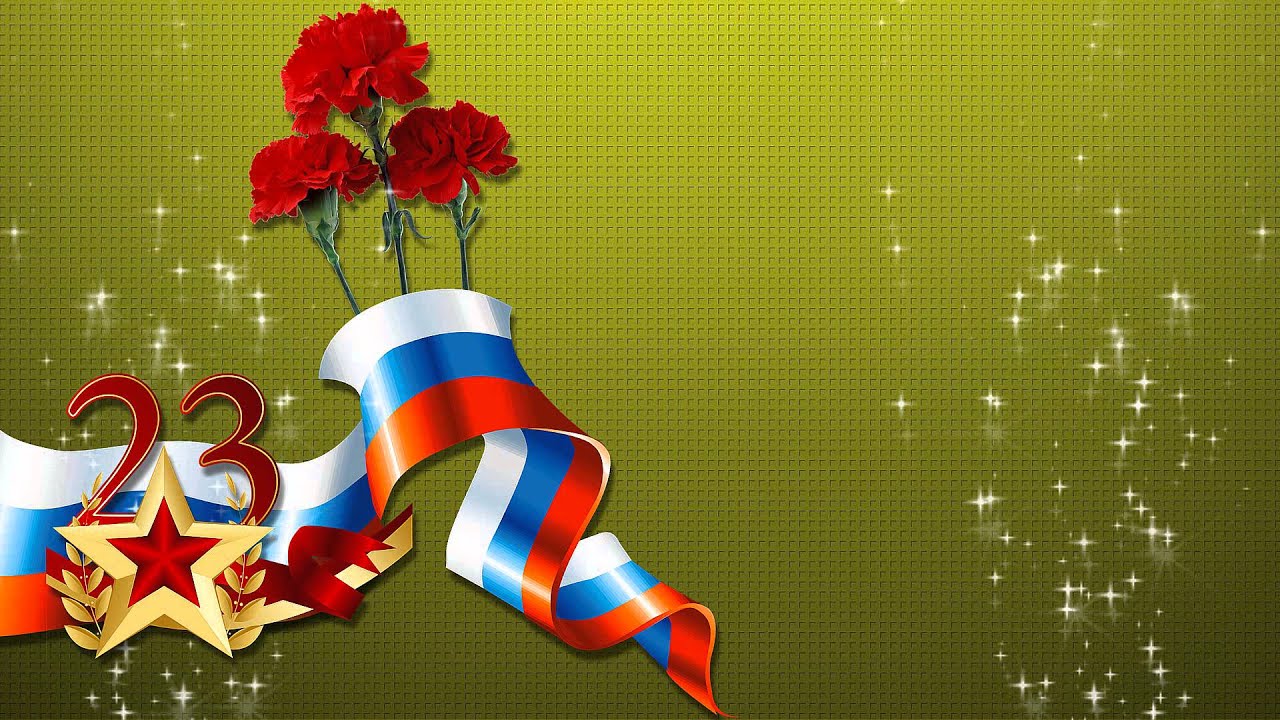 Нашей Армии любимой
 День рождения в феврале.
Слава ей, непобедимой!
Слава миру на земле!
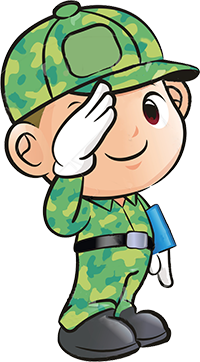